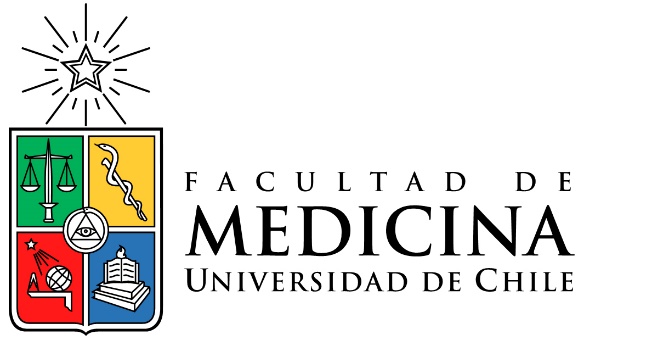 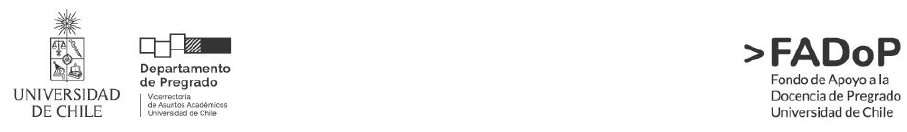 Introducción a la vida universitaria
Módulo Biología
Sesión 1
¿Cuál es el objetivo de aprendizaje de esta sesión?
Identificar aspectos de la Naturaleza de las Ciencias ( NOS) como conocimiento clave en el desarrollo del pensamiento crítico, en un relato histórico y/o socio-científico.
‹#›
¿Cuál es la estructura de esta sesión?
Diagnóstico
Relato y análisis de escenario histórico o socio-científico
Receso
Síntesis de lo distintivo de la biología
Reflexión y cierre 
Ticket de salida
‹#›
Evaluación diagnóstica
Taller 1: Análisis de un caso histórico
Semmelweis y la fiebre puerperal
Lea atentamente el siguiente relato histórico, reflexionen en parejas y luego responda las preguntas
¿Qué características propias de la ciencia se evidencia en el caso?
¿Qué preguntas trata de responder la biología?
Analiza las siguientes afirmaciones en grupos pequeños
La biología se concentra en el estudio de las células.
La biología se encarga de estudiar los mecanismos que establecen el equilibrio interno del ser humano.
Los biólogos investigan cómo los seres humanos se desarrollan, crecen, se reproducen y interactúan con su entorno
¿Qué preguntas trata de responder la biología? Plenario
Ticket de salida: Análisis de un caso socio-científico
Arica: el escándalo por los desechos tóxicos que enfermaron a una comunidad
Entre 1984 y 1989, la empresa minera sueca Boliden envió alrededor de 20.000 toneladas de desechos industriales tóxicos a Arica, desde Estocolmo pagaron a la empresa Promel para su procesamiento, la empresa esperaba obtener oro y plata al procesarlos. Los residuos, que contenían altos niveles de arsénico , mercurio, cadmio y plomo, fueron vertidos en un área al aire libre conocida como Sitio Efe, ubicada cerca de sectores industriales y en el año 1989 se instalaron viviendas sociales para familias vulnerables, estos desechos permanecieron ahí por 14 años.
Se presentó una demanda en la cual ambas partes han presentado miles de páginas con investigaciones y pruebas, testigos y científicos que respaldan sus posturas, por ejemplo un científico de la Universidad de Chapman, en California, afirmó: “ Según mi punto de vista como experto los lodos de fundición son una fuente de arsénico clara y significativa, descartarla como fuente de arsénico requeriría un gran esfuerzo de imaginación”, por otra parte Boliden presentó a la doctora Tsuji quien afirmó que el arsénico en la orina de las personas no es dañino y que puede originarse en  otras fuentes, como por ejemplo el consumo de pescados y mariscos.
[Speaker Notes: Puede documentarse para enriquecer su relato en https://www.youtube.com/watch?v=sQZPzT61tKY]
Ticket de salida: Análisis de un caso socio-científico
Arica: el escándalo por los desechos tóxicos que enfermaron a una comunidad
Casi 40 años después, en la comunidad se presentan mayores casos de discapacidad, diversos tipos de cáncer, como el de pulmón, riñones, piel y vejiga, todos vinculados al arsénico , dolores en los huesos y articulaciones, defectos de nacimiento, abortos espontáneos, enfermedades respiratorias, entre otras, afecciones psicológicas y ambientales. En esta zona corre mucho viento, el cual transporta toxinas por toda la ciudad. 
Hasta la fecha ninguna de las dos empresas se ha hecho responsable de este desastre medioambiental, ni tampoco ningún gobierno.
Al finalizar el juicio, que no logro responsabilizar a Boliden, se conoció que esta empresa pagó más de un millón de euros a los científicos que declararon a favor de la empresa.
Ticket de salida
¿La situación presentada alude a un fenómeno natural o a un concepto científico? ¿De qué manera podemos reconocer si es uno u otro?
La situación planteada supone decisiones basadas en evidencia. ¿Cómo podemos confiar en esta ciencia, si todo concepto o modelo científico es modificable a lo largo del tiempo?
[Speaker Notes: Construya un Menti]